Business Model Innovation in the EV Ecosystem
Francisco Jose Santos

Dr. Isabelle Nicolai
Overview
Context
Motivation
Business Model Innovation Framework
The case of the EV ecosystem
Conclusions and further studies
References
Business Model Innovation in the EV Ecosystem
1. Context
OEM´s electrification targets














Source: EV Outlook, 2021
Need to decarbonize the automotive industry: a scale-up of EV adoption is forced by regulation.
EV´s are becoming competitive on a total cost of ownership basis (technology).
EV registrations increased in 2020, despite the Covid-19 pandemic. 
OEM´s have set electrification targets to comply with the projections of the different sustainable scenarios.
2. Motivation
new electric mobility
Transition requires a fundamental change of the automotive industry.
Commercialization has been ineffective because OEM´s take “business as usual”.
EV´s integrate a diversity of previously independent actors and others that will emerge, and EV´s connectivity will allow new business opportunities.
Classical business models for ICEV´s cannot be transferred to a new electric mobility.
2. Motivation
research question
EV industry faces a critical challenge not from an individual firm but from a more complex, dynamic context.
The business model construct must be enlarged from the perspective of a value chain to a value ecosystem.
The focus of study needs to shift from the focal firm to the constellation of actors; and the level of analysis from firm strategy to the value proposition. 

Research question: how to design innovative business models at the interface of the new EV ecosystem?
Source:  Elaborated by the author.
Evolution of the BM concept.
Company-centered ecosystem
Business ecosystem
Value-chain
2. Motivation
OBJECTIVE
BM studies for electric mobility mainly consider linear value chain approach (Bohnsack et al., 2014; Kley et al., 2011; San Román et al., 2011).
The multiparty interdependence, the flow of activities, and the realignment of positions of participants are out of scope.

Objective: analyze the EV industry throw the lens of its ecosystem, stepping up from a static ontology of BM and proposing a dynamic process of BM design within the EV ecosystem.
3. Business Model Innovation framework
Business model and business model innovation constructs
We frame that the BM is the architecture of a firm´s value creation, delivery and capture mechanisms (Teece, 2010).
And BMI are “designed, novel, and non-trivial changes to the key elements of a firm's business model and/or the architecture linking these elements” (Foss & Saebi, 2018). 
The notion of architecture means the mapping of the set of relations among elements in a system (Simon, 1969), where relations can be characterized in terms as directionality, complementarity/strength, and content. 
Complementarity is the key dimension of the BM construct.
3. Business Model Innovation framework
Service-Dominant Logic as a driver for design
Companies in the traditional value chain are pushing to change a service-based mindset.
In SD logic, value is not conceived within the focus of a single company, but from a collaborative process that includes the “value network”.
Companies need to learn more about their customers and work in an ecosystem beyond individual chains, to be better aligned with the customer value proposition.
3. Business Model Innovation framework
Elements that shape the BMI construct
Source: elaborated by the author.
What is new with this BMI analysis?
The interaction between the three value elements is analyzed.
The value network construct is deepened.
Ecosystem strategy: alignment of actors.
As conditions change, this alignment must be maintained - evolution.
3. Business Model Innovation framework
Business ecosystems
The ecosystem is defined by the “alignment structure of the multilateral set of partners that need to interact in order for a focal value proposition to materialize” (Adner, 2017)
Four elements characterize the value “blueprint” of an ecosystem: activities, actors, positions, and links.
An ecosystem strategy is “the way in which a focal firm approaches the alignment of partners and secures its role in a competitive ecosystem”(Adner, 2017).
3. Business Model Innovation framework
Business ecosystem consequences in BMI
Wide-lens perspective for collective value.
Delivery of the value proposition depends on the ability to align the strategy.
Success of the innovation depends on the complementors.
The ecosystems´ evolution help stakeholders redefine their business models.
4. The case of the EV ecosystem
What is changing?
Energy
Energy / utilities
Charging infrastructure
Inf. management
C.. S. network mngmt
Energy management
Energy supply
EV aggregators
OEM´s
Grid integration
Battery recycling
EV users
Telematics
Entertainment
Battery manufacturers
MaaS
Vehicles
Services
EV ecosystem
EV ecosystem map – main actors and potential services













Source: elaborated by the author.
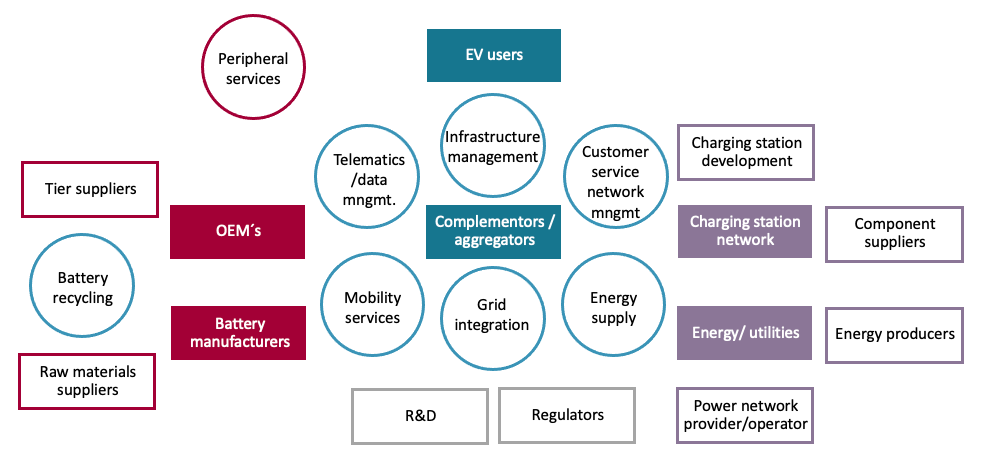 4. The case of the EV ecosystem
EV Ecosystem constraints
Range anxiety: the problem of batteries and charging infrastructure.
Battery technology experienced considerable progress.
For the charging infrastructure, government and firms’ efforts have supported initial investments for the vast amount needed. 
The problem remains in who owns the value created and how to capture part of value.
4. The case of the EV ecosystem
Application for Ev public street charging
Most charging is done at home and work: roll-out of publicly accessible charging will be critical.
European countries have failed to meet the recommended targets: 1 public charger per 10 EVs in 2020.
Public fast chargers will encourage late adopters without access to private charging and account for longer trips fostering adoption.
Telematics and data
Grid integration
Mobility services
EMC
EVC
EV users
OEM: Vehicle + battery
EVSA
Charging point/station
Public Authorities
SoC
EVM
Electricity market
Product/Infrastructure
Regulations
Financial
Energy
Usage
Data
DSO
C.P. manufacturing and installation
Generation
TSO
EV users
EVC
SoC
EMC
OEM: Vehicle + battery
EVSA
Charging point operator
Public Authorities
EVM
Energy market
Product/Infrastructure
Regulations
Financial
Energy
Usage
Data
DSO
C.P. manufacturing and installation
Tesla
EMC
EVC
EV users
OEM: Vehicle + battery
EVSA
C.P. manufacturing and installation
Charging point/station
SoC
EVM
Electricity market
Product/Infrastructure
Regulations
Financial
Energy
Usage
Data
DSO
Public Authorities
Generation
TSO
5. Conclusions and further studies
Building on Foss & Saebi´s (2018) BMI construct, a SD logic, and Adner´s (2017) business ecosystem structure: descriptive model for systemic design and analysis of BM and definition of ecosystem strategies for the EV ecosystem.
Generic map of the main stakeholders and potential services in the new EV ecosystem.
The proposed BMI framework is exemplified with the case of the EV public street charging.
Further studies: Management of the flows of value for its assessment, and analysis; consideration of its individual importance vs. collective importance.
6. References
Adner, R. (2017). Ecosystem as Structure: An Actionable Construct for Strategy. Journal of Management, 43(1), 39–58. https://doi.org/10.1177/0149206316678451
Bohnsack, R., Pinkse, J., & Kolk, A. (2014). Business models for sustainable technologies: Exploring business model evolution in the case of electric vehicles. Research Policy, 43(2), 284–300. https://doi.org/10.1016/j.respol.2013.10.014
Kley, F., Lerch, C., & Dallinger, D. (2011). New business models for electric cars-A holistic approach. Energy Policy, 39(6), 3392–3403. https://doi.org/10.1016/j.enpol.2011.03.036
San Román, T. G., Momber, I., Abbad, M. R., & Sánchez Miralles, Á. (2011). Regulatory framework and business models for charging plug-in electric vehicles: Infrastructure, agents, and commercial relationships. Energy Policy, 39(10), 6360–6375. https://doi.org/10.1016/j.enpol.2011.07.037
Chen, Y., & Perez, Y. (2018). Business Model Design: Lessons Learned from Tesla Motors. June 2015, 53–69. https://doi.org/10.1007/978-3-319-79060-2_4
IEA. (2021). Global EV Outlook 2021. Global EV Outlook 2021. https://doi.org/10.1787/d394399e-en
Teece, D. J. (2010). Business models, business strategy and innovation. Long Range Planning, 43(2–3), 172–194. https://doi.org/10.1016/j.lrp.2009.07.003
Foss, N. J., & Saebi, T. (2018). Business models and business model innovation: Between wicked and paradigmatic problems. Long Range Planning, 51(1), 9–21. https://doi.org/10.1016/j.lrp.2017.07.006
Thank you!!
Questions?